Pilot-team för bedömning av patienter med långvariga symtom efter Covid-19 infektion
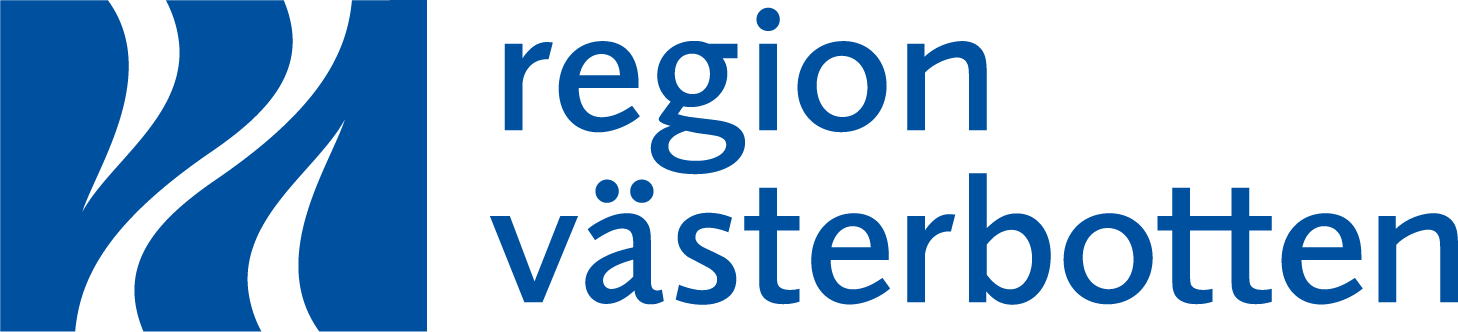 Johanna Philipsson, Neuropsykolog 
Solveig Hällgren, Läkare/MC
Neuro- huvud- halscentrum, Norrlands universitetssjukhus Umeå
Pilot-team för bedömning av patienter med långvariga symtom efter Covid-19 infektion
Startade i maj 2021. Multiprofessionellt team från olika enheter inom NHHC; läkare, neuropsykolog, fysioterapeut, arbetsterapeut, kurator. Deltid inom ordinarie verksamhet = begränsad kapacitet!
Tar emot personer som är >18 år, genomgången bekräftat covid-19 (eller starkt grundad misstanke).
Kvarstående post covid symtom mer än 12 v efter initialt insjuknande med smärta och/eller neurologiska nedsättningar/bortfall, trötthet/fatigue, kognitiva svårigheter och funktionsnedsättningar som påverkar återgång till tidigare aktiviteter/sysselsättning.
Symtomen är minst av måttlig grad och bedöms orsakade av, eller påtagligt förvärrade, av genomgången covid-19 infektion.
Basal utredning/bedömning ska ha ombesörjts av remittent innan mottagningsbesök (remisskriterier).
Behov av specialiserad multiprofessionell rehabiliteringsbedömning och där eventuell unimodal/enskild insats ej haft effekt.
Teambedömning under två dagar, en patient per vecka; undersökning och tester.
Sammanfattning team + patient, återföring av bedömningen, förslag på rehabiliterande åtgärder (oftast i primärvård).
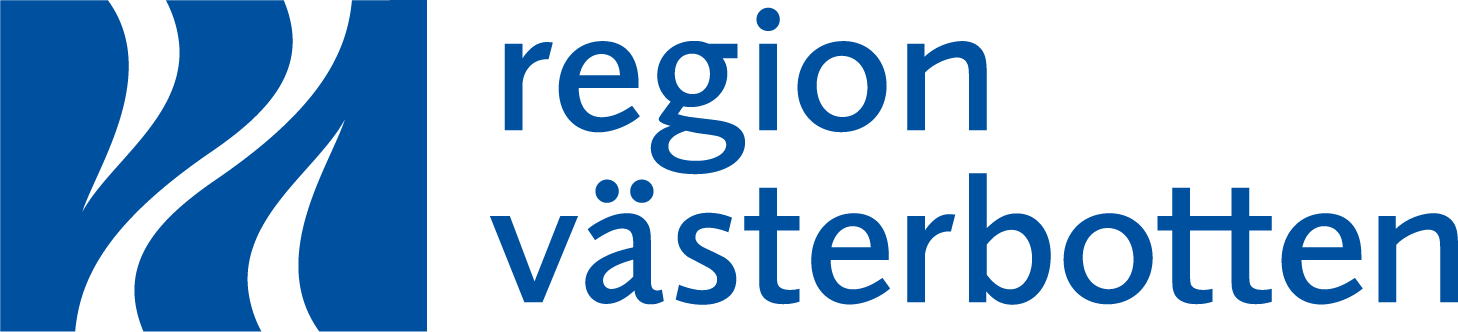 Hittills…
Stort intresse; ca 51 remisser inkomna, 42 accepterade 
75% kvinnor, 25% män
67% åldersgrupp 40-60 år 
 Vanligaste symtom; smärta, trötthet/nedsatt energi, kognitiva nedsättningar, oro, yrsel/balansproblem
Vanligt med belastande faktorer sedan tidigare
Stort behov av pedagogisk insats, förklaringar, allmänt stöd i rehabilitering
Nöjda patienter
Utvärdering och sammanställning av data ska påbörjas
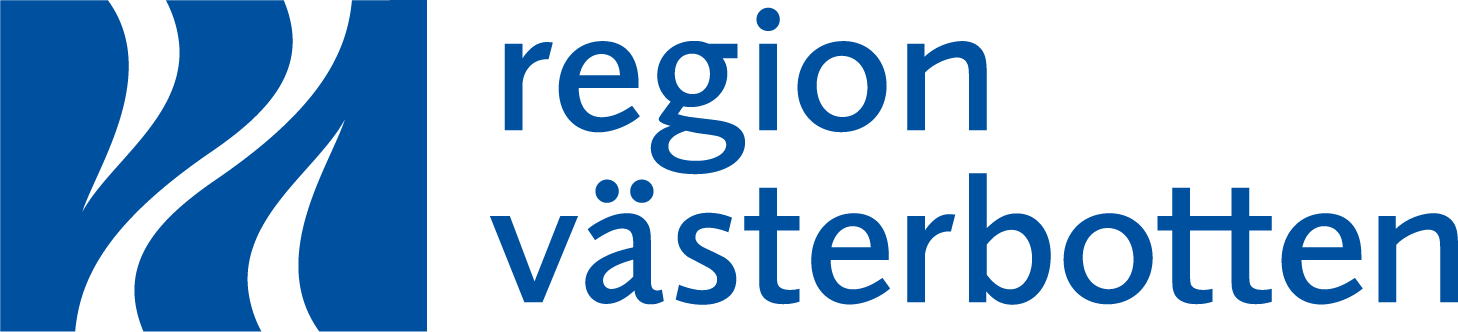 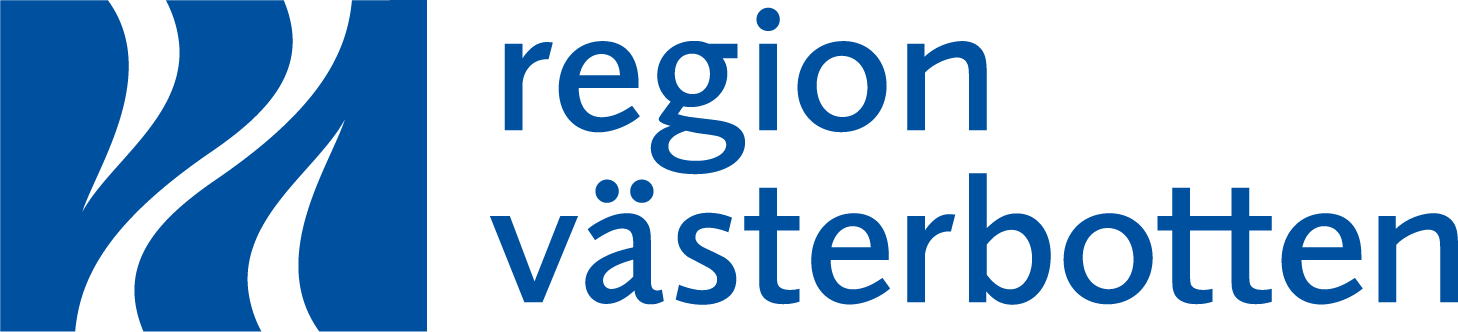